NHIỆT HỌC
PHẦN HAI
Chất khí
Chương V
Tại sao có thể nén được chất khí mà không nén được chất lỏng và chất rắn?
Cấu Tạo Chất
Thuyết Động Học Phân Tử Chất Khí
Bài 28
I. CẤU TẠO CHẤT
II.THUYẾT ĐỘNG HỌC 
PHÂN TỬ CHẤT KHÍ
I.Cấu tạo chất
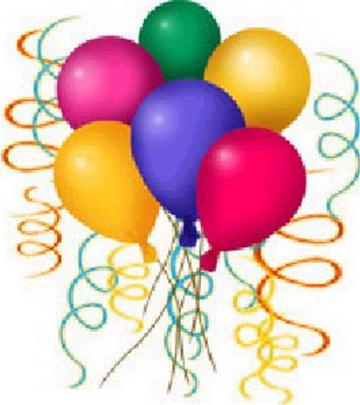 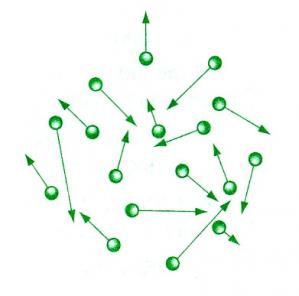 Câu 1: Vật chất được cấu tạo từ:
 các ion.				
B. các phân tử.
C. nước.				
D. các electron.
Câu 2: Các phân tử có đặc điểm nào sau 
đây?
A. Luôn đứng yên.
B. Chuyển động không ngừng.
C. Chuyển động nhanh dần đều.
D. Không xác định được.
Câu 3: Nhiệt độ của vật sẽ thay đổi thế nào khi chuyển động của các phân tử càng nhanh?
 Không thay đổi.
 Giảm đi.
 Tăng lên.
D. Vừa tăng, vừa giảm.
Những điều đã học về cấu tạo chất
Tại sao các phân tử cấu tạo nên vật chuyển động không ngừng mà các vật vẫn có hình dạng và thể tích xác định?
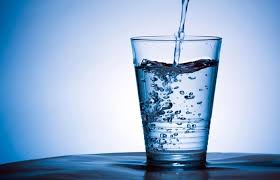 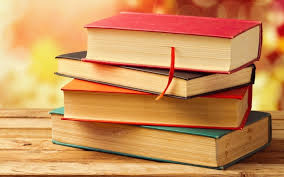 2.Lực tương tác phân tử
Lực tương tác phân tử
Lực hút phân tử
Lực đẩy phân tử
Độ lớn của lực tương tác phân tử  phụ thuộc vào khoảng cách giữa các phân tử
+ Khoảng cách giữa các phân tử nhỏ thì Fđẩy>Fhút
+ Khoảng cách giữa các phân tử lớn thì Fhút > Fđẩy
+ Khoảng cách giữa các phân tử rất lớn thì Ftương tác =0
Tại sao có thể nén chất khí?
3) Các thể rắn, lỏng, khí.
Thể rắn
Thể lỏng
Các thể
Thể khí
Lớn hơn thể khí, nhỏ hơn thể rắn
Lực tương tác phân tử
Rất nhỏ
Rất lớn.
Dao động quanh VTCB dịch chuyển
Dao động quanh VTCB cố định
Chuyển động phân tử
Hỗn loạn về mọi phía
Xác định
Xác định
Của toàn bình chứa
Thể tích
Của phần bình chứa
Không xác định
Hình dạng
Xác định
II.Chất khí. Thuyết động học phân tử chất khí
Đặc điểm
Tính bành  trướng: 
Chiếm toàn bộ thể tích bình chứa
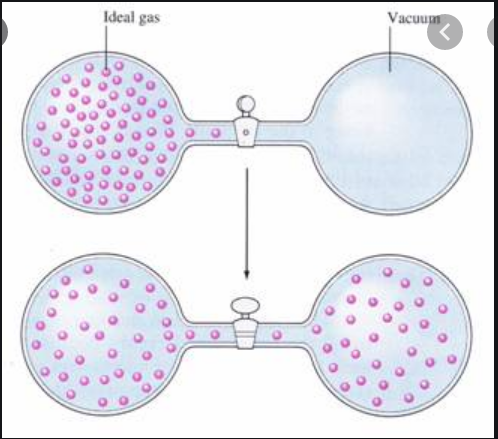 - Dễ nén: Dễ dàng làm giảm thể tích khí
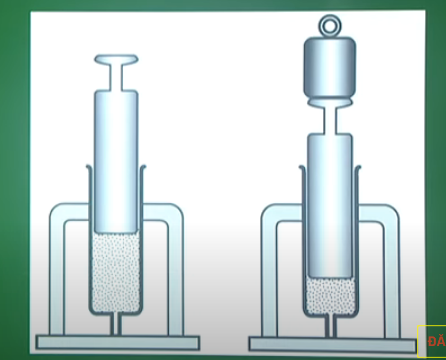 - Có khối lượng riêng nhỏ so với chất rắn và chất lỏng
2. Thuyết động học phân tử chất khí
3. KHÍ LÝ TƯỞNG
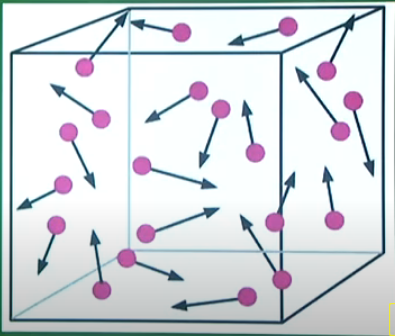 Chất khí trong đó các phân tử được coi là các chất điểm và chi tương tác khi va chạm được gọi là khí lí tưởng